Une Pédago’Tech pour le groupe INP ?O. Thual, INP Toulouse
Journée Pédagogique du Groupe INP du 3 novembre 2015
La Pédago’Tech de l’INP Toulouse
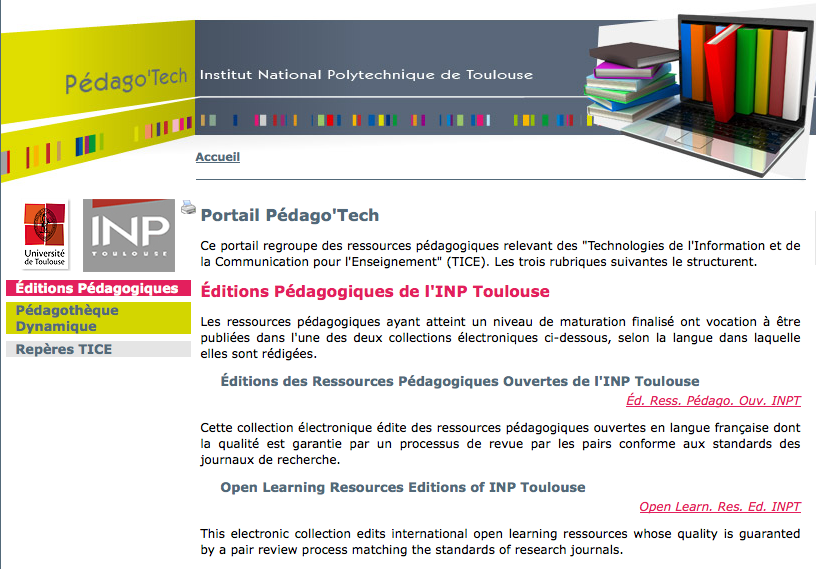 http://portailtice.inp-toulouse.fr
Open Learning Resources Editions of INP Toulouse
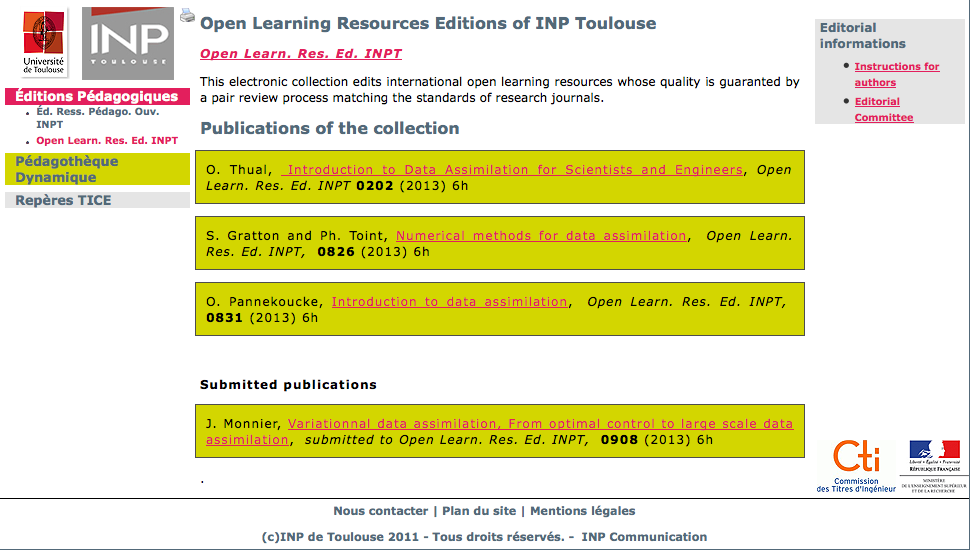 Éditions des Ressources Pédagogiques Ouvertes de l’INP Toulouse
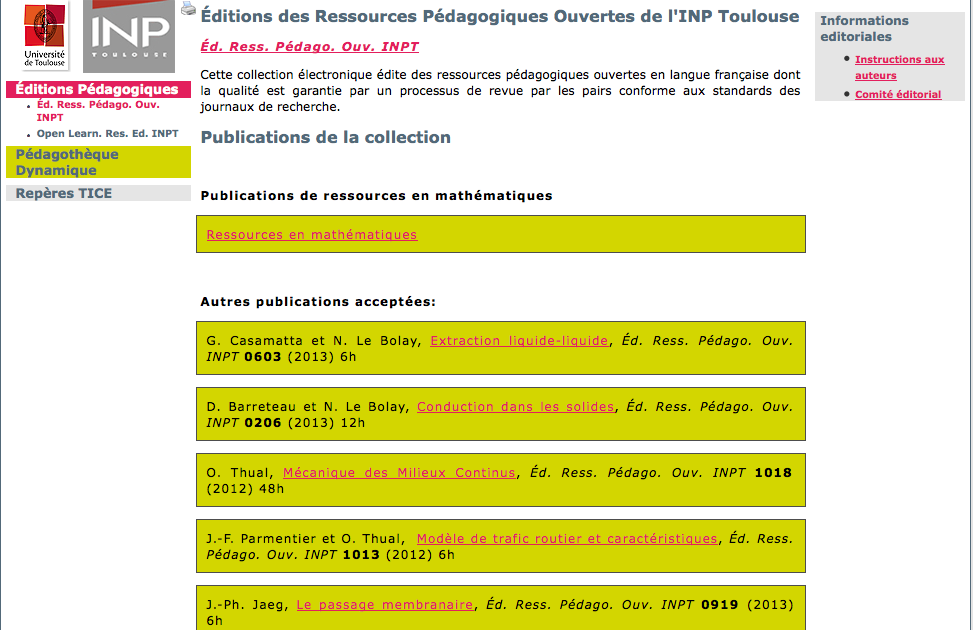 Ressources en mathématiques
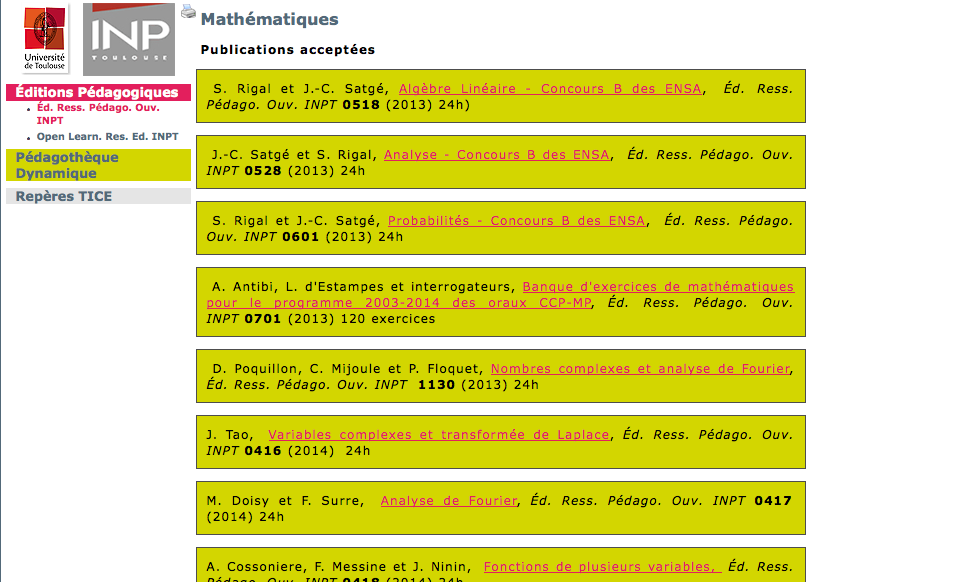 Exemple de ressource numérique
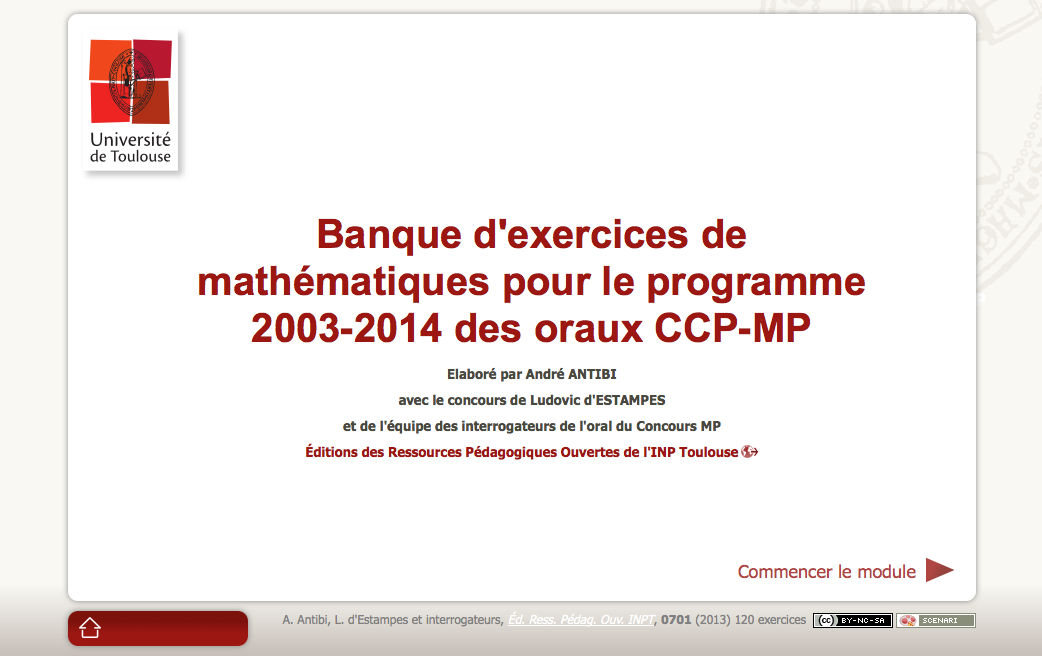 La charte graphique Scenari Opale
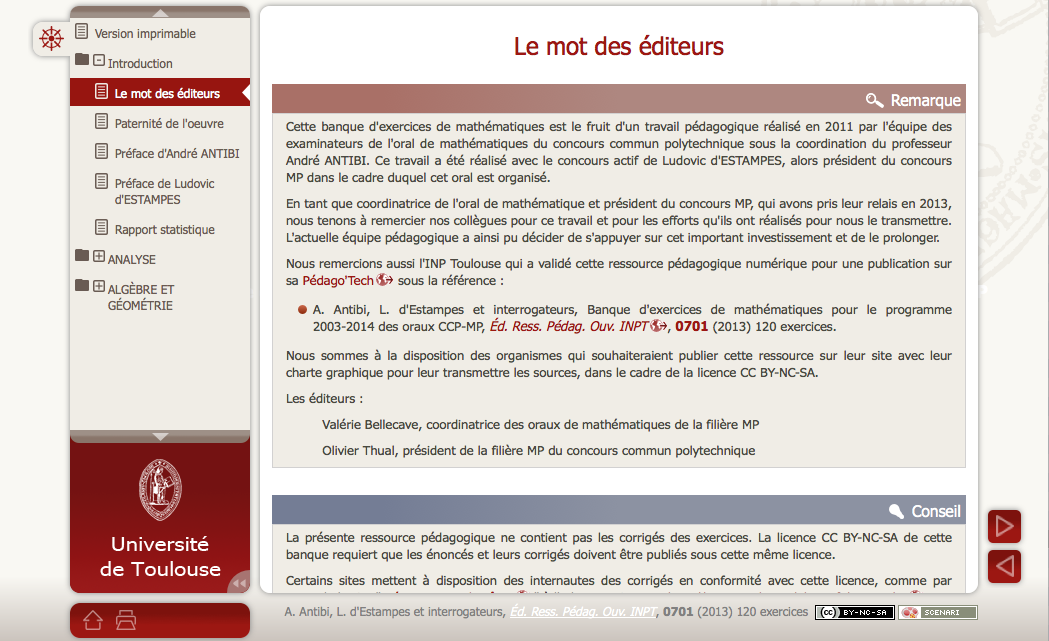 Possibilité de charte Groupe INP
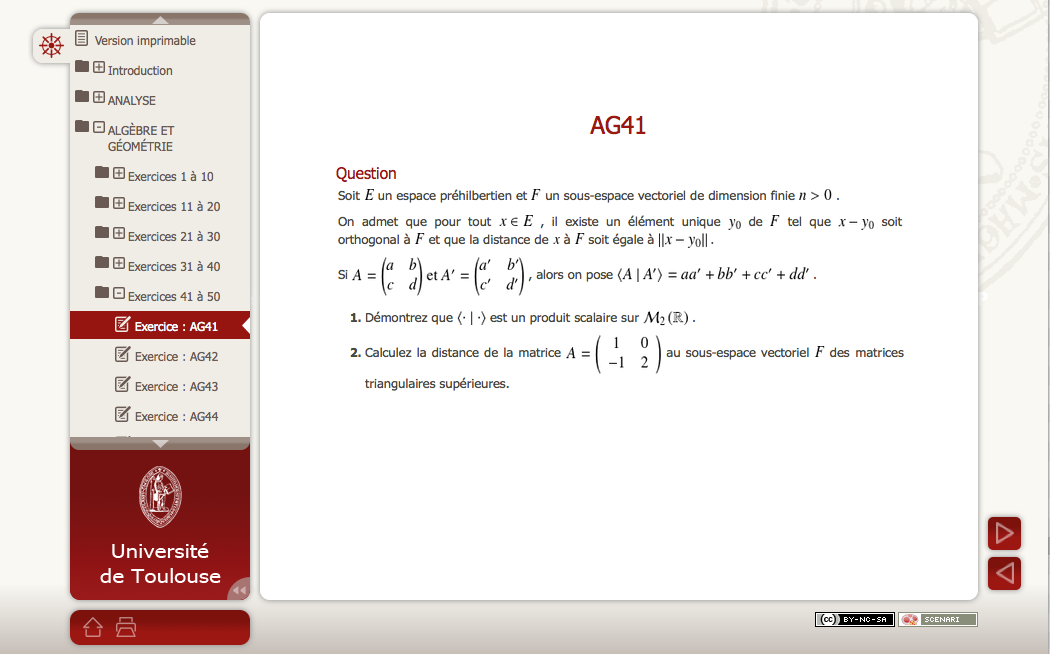 Expérience TICE POUR TOUS en 2014
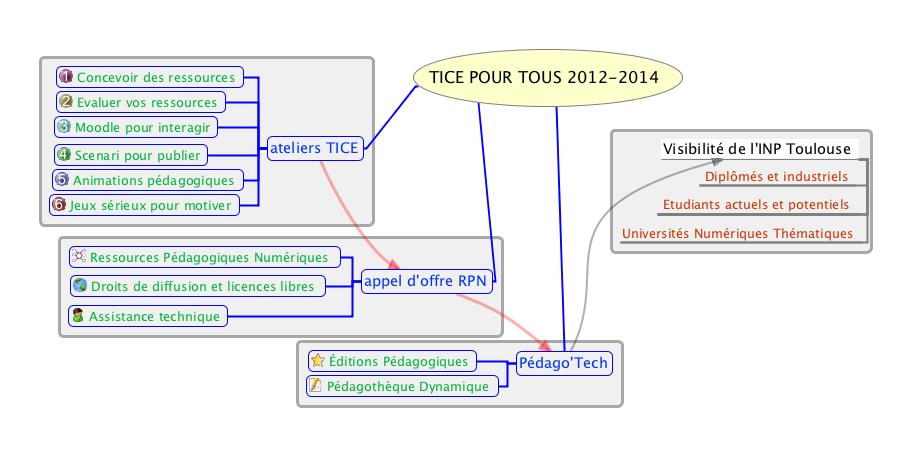 Une Pédago’Tech pour le groupe INP
Existe-t-il un intérêt pour cette initiative ?
Un portail pour héberger une Pédago’Tech
Complémentaire aux initiatives MOOC
Une ou plusieurs revues ouvertes ?
Un comité éditorial jugeant fond et forme
Un référencement  vers les UNT
Un choix plus ouvert de formats
Des formations pour aider les enseignants
Une reconnaissance par la diffusion
Contact : thual@enseeiht.fr